ОТЧЕТ
Об исполнении бюджета Комсомольского сельского поселения Первомайского района 
Томской  области
 за 2020год
Основные показатели исполнения бюджета поселения за 2020 год
2
ВСЕГО ДОХОДОВ
21821,4
тыс.рублей
21841,1
Безвозмездные 
поступления
 17507,2
Налоговые и неналоговые доходы

4314,2
17492,2
УДЕЛЬНЫЙ ВЕС
80,2%
УДЕЛЬНЫЙ ВЕС
19,8%
СТРУКТУРА ДОХОДОВ БЮДЖЕТА КОМСОМОЛЬСКОГО СЕЛЬСКОГО ПОСЕЛЕНИЯ  ЗА  2020год
-19,7              99,9%
4348,9
+15              99,9%
-34,7             100,77%
Фактическое исполнение           План 2020 года                   Отклонение от плана          % исполнения
Отклоне-ние от уточнен-ного плана
Первона-чальный план
 2020 г.
Отклоне-ние 2020 г. от
 2019 г.
Уточнен-ный план
 2020 г.
Исполнено
 2020 г.
Исполнено
 2019 г.
21841,1
Доходы, всегов том числе
210,0
15 293,4
1 070,6
20383,7
21821,4
Налоговые и неналоговые доходы
210,0
3 679,9
635,1
4549,0
4314,2
4348,9
17507,2
Безвозмездные поступления
0,0
435,5
11 613,5
15834,7
17492,2
ДОХОДЫ  БЮДЖЕТА КОМСОМОЛЬСКОГО СЕЛЬСКОГО ПОСЕЛЕНИЯ за 2020 год
тыс. рублей
Удельный вес налоговых и неналоговых доходов
 в структуре доходов местного бюджета
24,1 %
26,4 %
2019 г.
2020 г.
Динамика доходов бюджета Комсомольского сельского поселения в 2019-2020 гг.
5
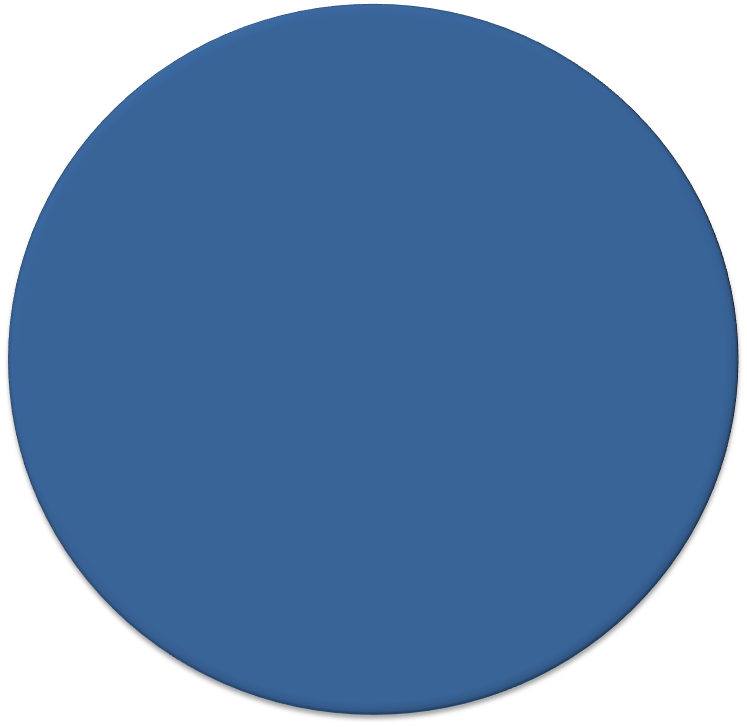 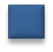 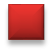 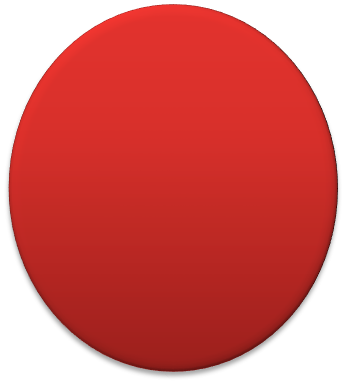 Доходы бюджета Комсомольского сельского поселения за 2020 год
21821,4тыс. руб.
Общий объём доходов
Налоговые и неналоговые доходы (удельный вес 16,9%)
4314,2 тыс. руб.
[Speaker Notes: Вставьте карту своей страны.]
НАЛОГОВЫЕ И НЕНАЛОГОВЫЕ ДОХОДЫ БЮДЖЕТА
 Комсомольского сельского поселения 
 в 2019 -2020гг
тыс. рублей
Структура налоговых и неналоговых доходов бюджета Комсомольского сельского поселения в 2020 году
8
Динамика собственных доходов бюджета Комсомольского сельского поселения
млн. руб.
9
СТРУКТУРА БЕЗВОЗМЕЗДНЫХ ПОСТУПЛЕНИЙ В  БЮДЖЕТ 
КОМСОМОЛЬСКОГО СЕЛЬСКОГО ПОСЕЛЕНИЯ
 ЗА 2020 год
тыс. рублей
.
Безвозмездные поступления (дотация) из областного бюджета в 2019 году
млн. руб.
11
ОСНОВНЫЕ ХАРАКТЕРИСТИКИ РАСХОДОВМЕСТНОГО БЮДЖЕТА за 2020 год
тыс.рублей
111,7%
97,6%
Уточненный план
Кассовое исполнение
Первоначальный план
Структура расходов бюджета Комсомольского сельского                         поселения в 2020 году                       тыс.руб
13
Объем расходов на муниципальные целевые программы в 2020 году –
12788,3 тыс. рублей
Создание условий для управления домами 
1,4тыс. рублей
Проведение ремонта и благоустройства захоронений – 
 тыс. рублей
Осуществление первичного воинского учета на территориях, где отсутствуют военные комиссариаты
276,5 тыс. рублей
Компенсация расходов за нефть
6418,1тыс .рублей
Инициативное бюджетирование
856,2 тыс. рублей
Предоставление жилья детям сиротам 
2112,0тыс. рублей
Формирование комфортная городская  среда
991,6тыс. рублей
Развитие муниципального управления–
0,0 тыс.рублей  0,0
Подготовка к отопительному периоду
2133,9 тыс. рублей
Развитие физической культуры и спорта в Комсомольском сельском поселении– 
0,0 тыс. рублей  0,0 %
Управление муниципальным имуществом, работы по разграничению собственности на землю– 
0,0 тыс. рублей  0,0 %
Расходы бюджета Комсомольского сельского поселения, формируемые в рамках муниципальных программ Комсомольского сельского поселения, и непрограммные расходы   2018                         2019                         2020
100,0%
100,0%
100,0 %
14784,9 тыс.руб
18769,8
тыс. руб
12788,3
тыс.руб
0,0%
0,0%
0,0 %
0,0
тыс.руб
0,0 тыс.руб
0,0
тыс.руб
- расходы бюджета Комсомольского сельского поселения формируемые в рамках муниципальных программ Комсомольского сельского поселения
- непрограммные расходы бюджета Комсомольского сельского поселения
Благодарю за внимание!